Two methods to observe tutorial

Standard Method
This method allows presentation to be resized  to user preference.

Slide Show Method (Example below)
Presentation fills entire screen
Click on Slide Show tab at top of screen
Click icon <From Beginning>

Note: 	Either method; to advance click the progression arrow in the bottom right corner of each slide or press the down-arrow key.
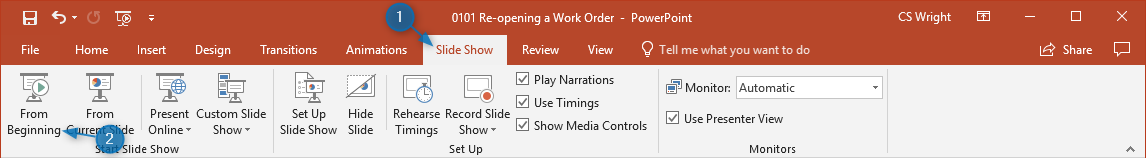 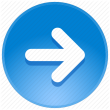 Welcome to 
BSIP 101
Transaction Procedures

Charge Non-Stock
 Materials&
Sublet Repairs
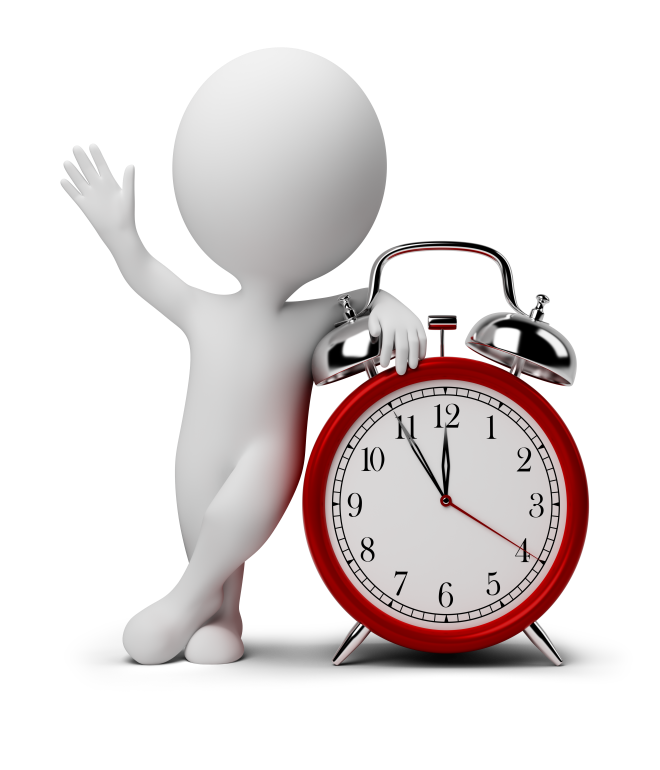 Instructor:	Stephen Wright	DPI Technical Consultant
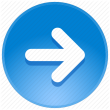 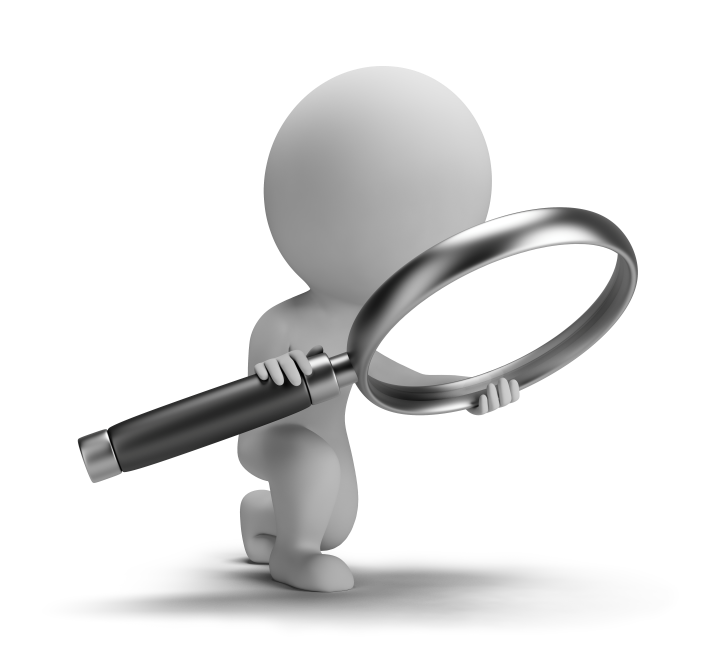 Purpose:	Charge a non-inventory part or a sublet to a work order
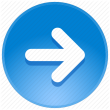 One transaction is required to complete this procedure:
ZFB61
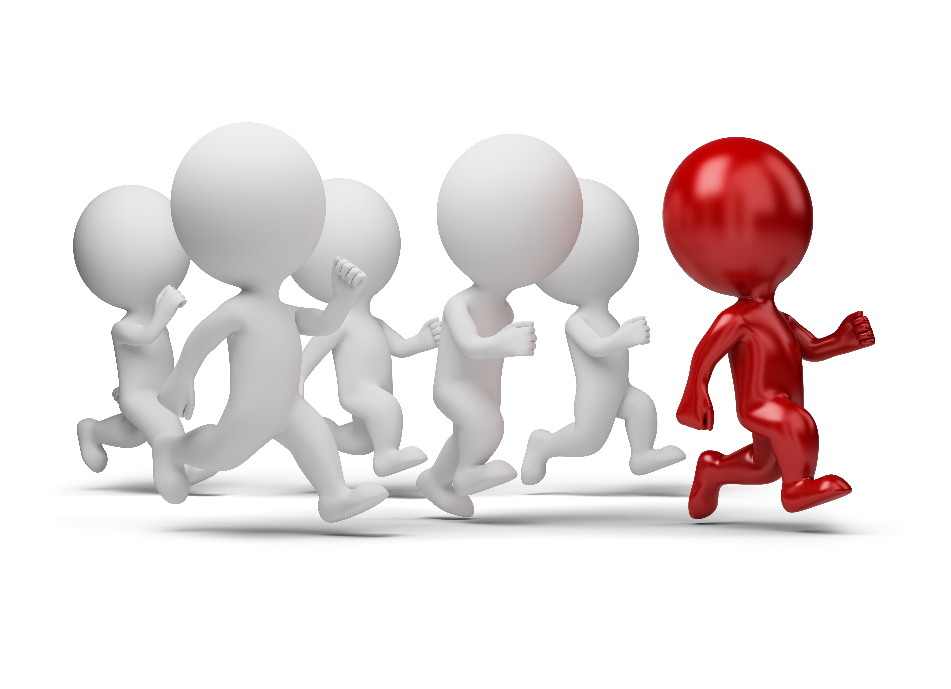 Let’s get started -
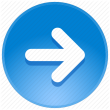 Transaction may be accessedfrom two entry points:

SAP Easy Access Screen
Type ZFB61; or
Click on the transaction from favorites menu

Imprest Cash
ZIW31_DPI screen (TD-18 entry screen)
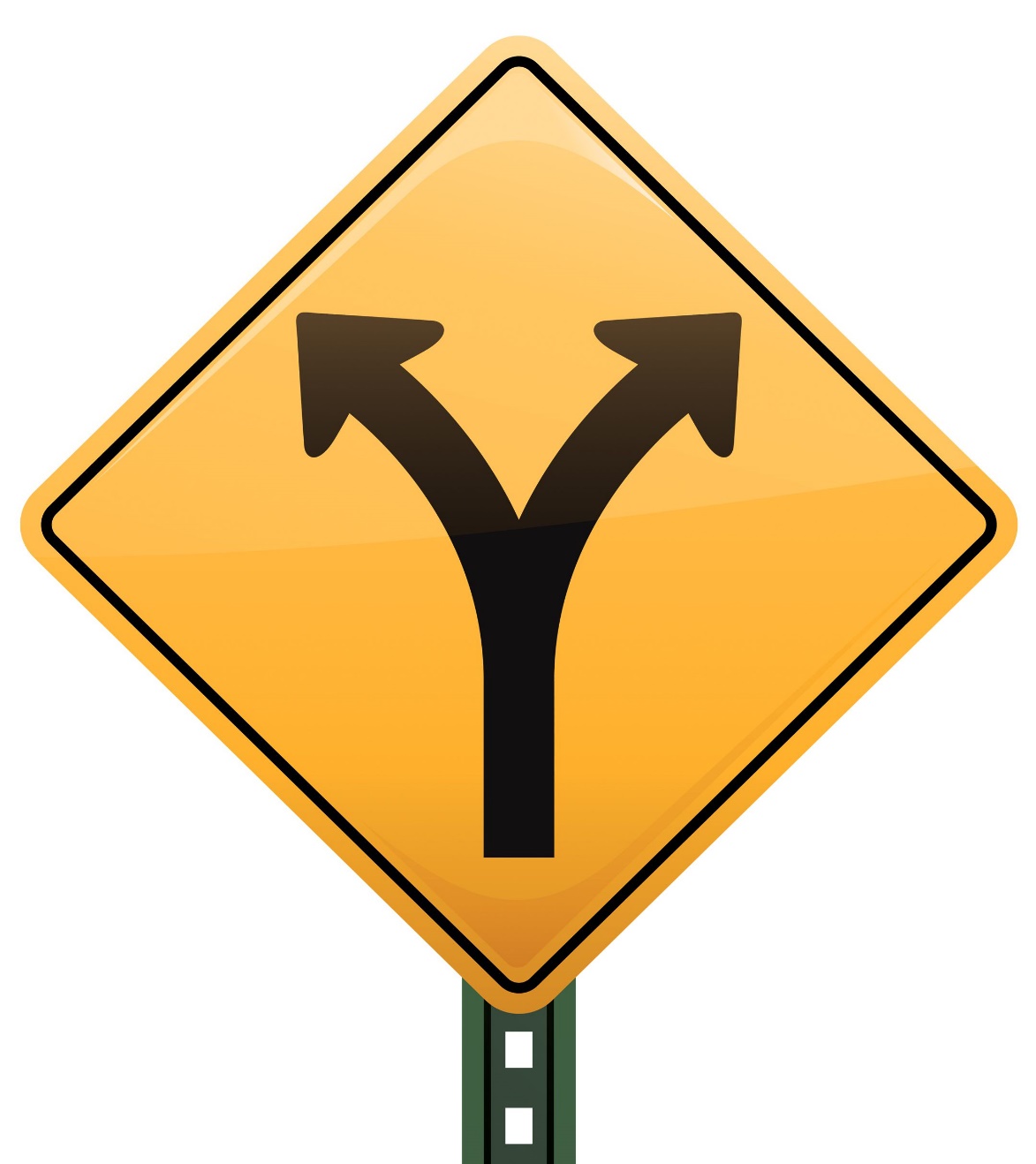 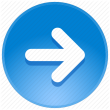 Invoiceto Charge
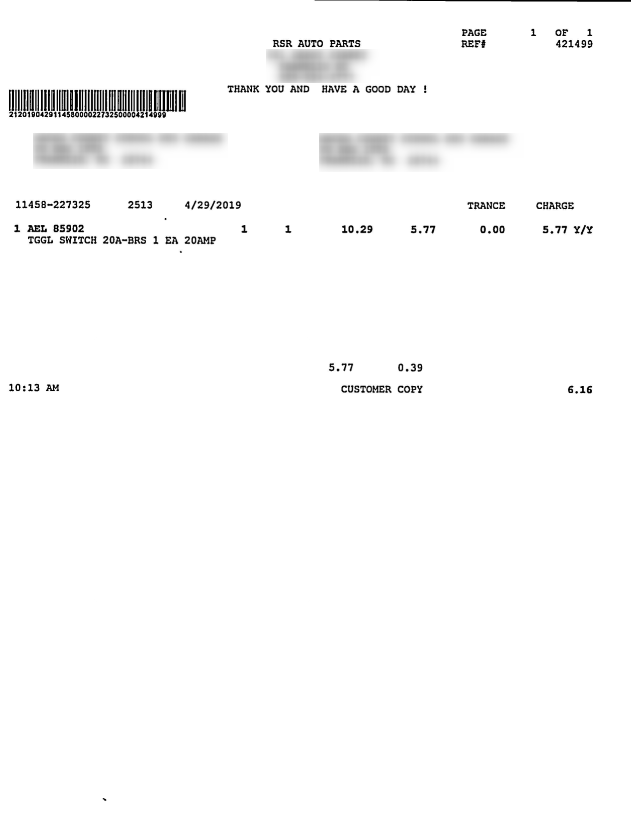 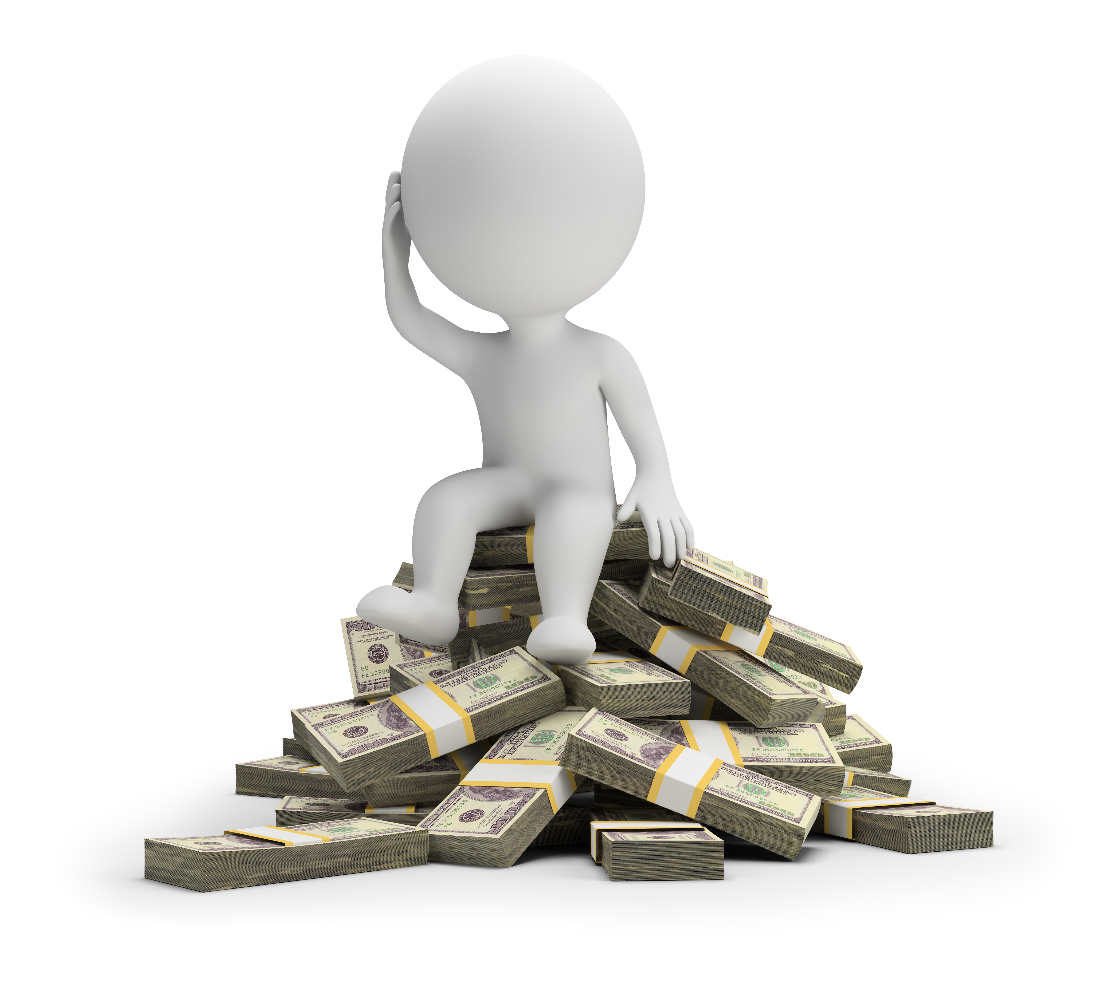 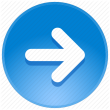 Option 1
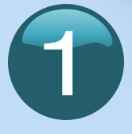 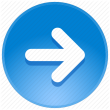 Window:
SAP R/3 Easy Access
 
Input ZFB61; or
Favorites menu, <Select> transactionZFB61 – Local Parts Purchase
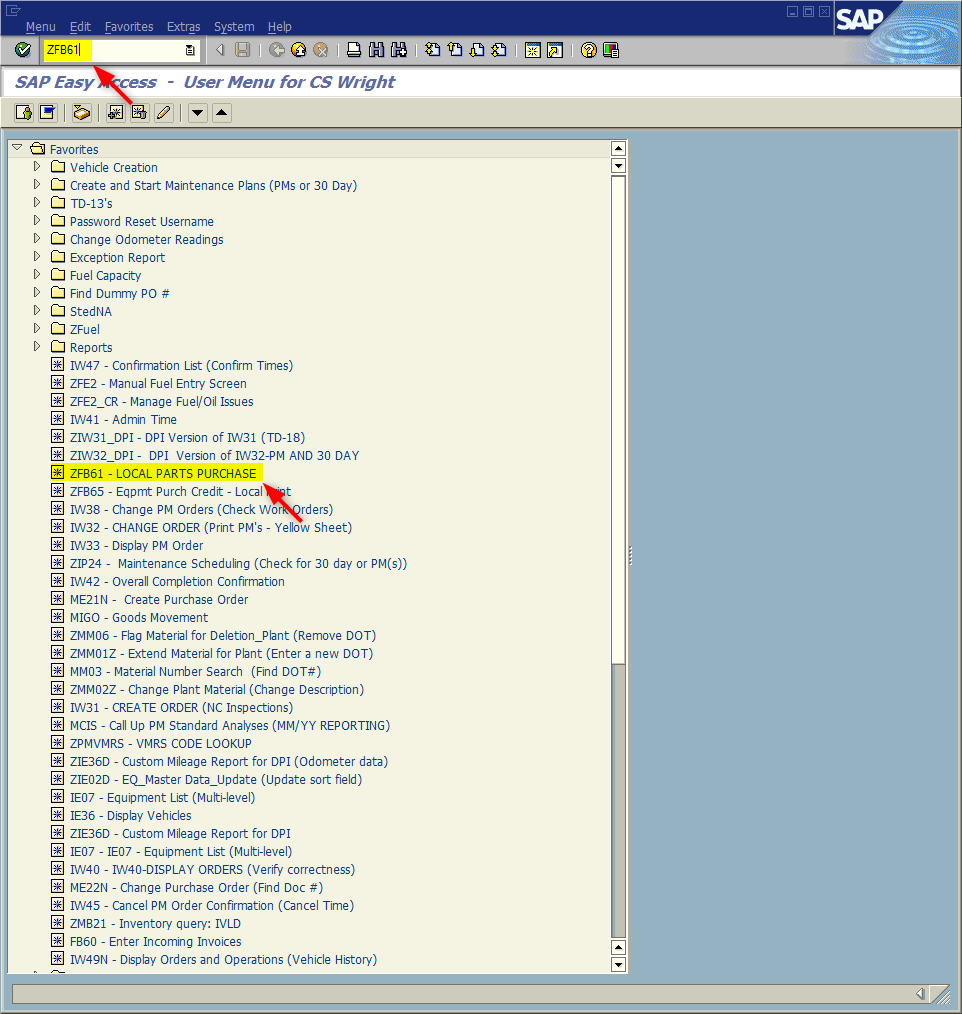 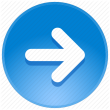 Option 2
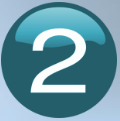 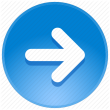 Window:
Change Order
 
Access to Transaction ZFB61 can occur when completing Transaction ZIW31_DPI (TD-18 Work Order). 
Complete the work order as normal
<Click> Save icon
<Click> Imprest Cash icon
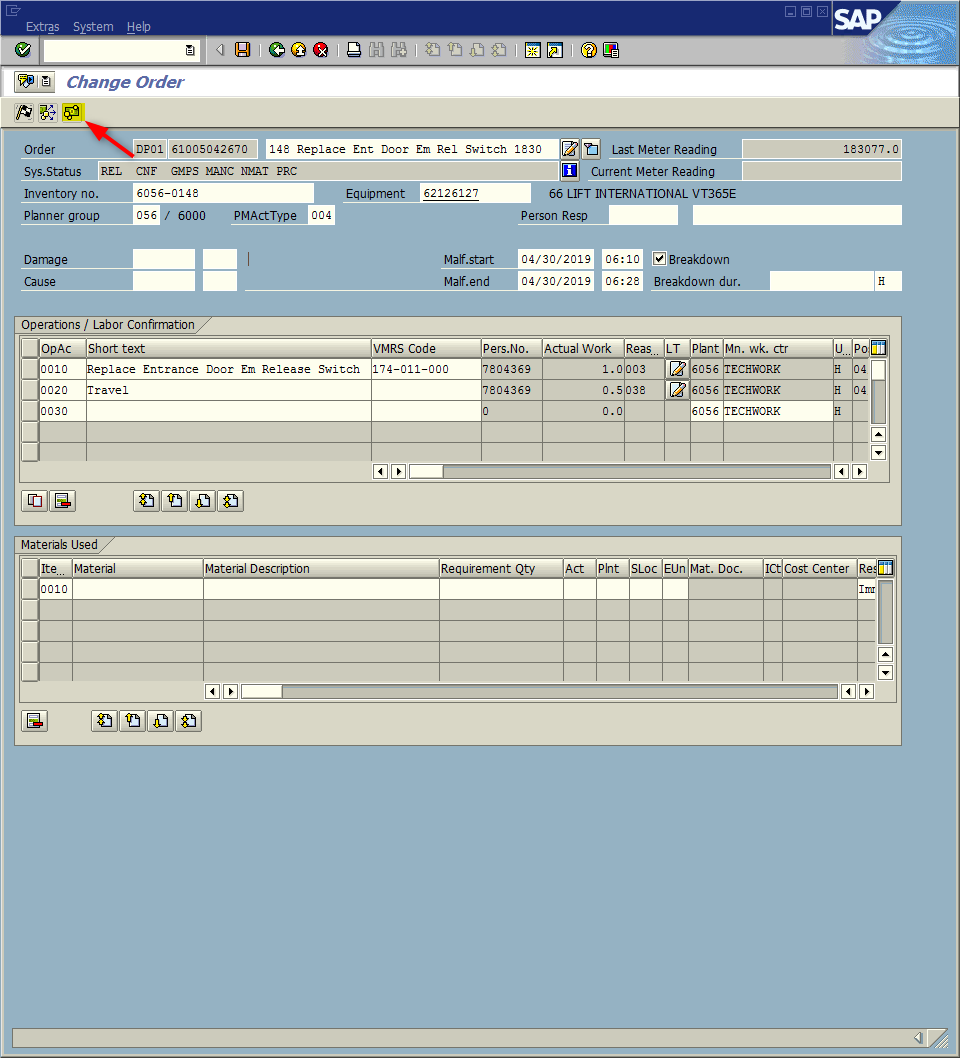 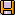 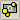 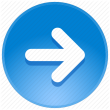 Window opens:
Enter Vendor Invoice:  Company Code 7800



TIP:	Transactions ZFB61 and ZFB65 screens are nearly identical. 
Variances:
Screen Title
Vendor Invoice
Vendor Credit Memo
Transactn field
Invoice
Credit memo

Verify you are utilizing the correct transaction before continuing
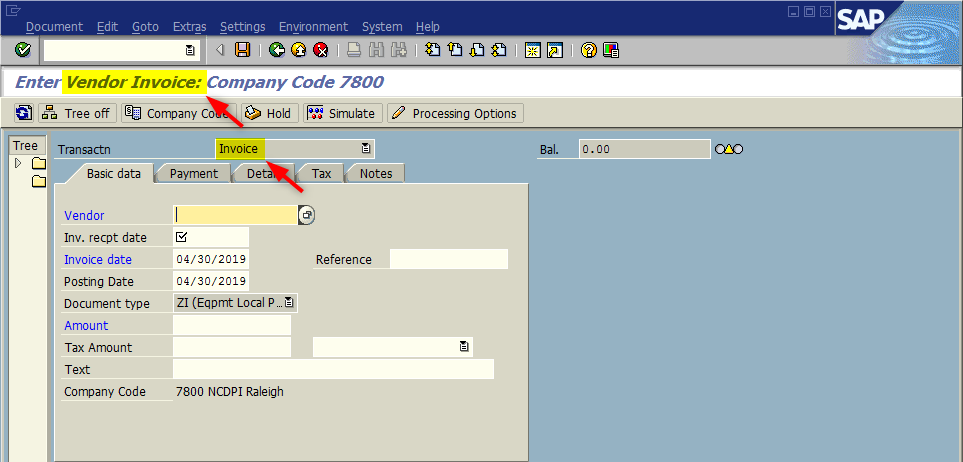 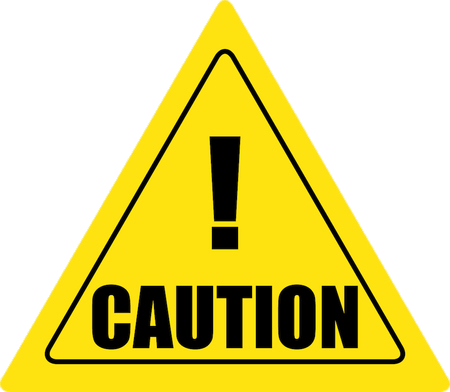 ZFB61 Screen
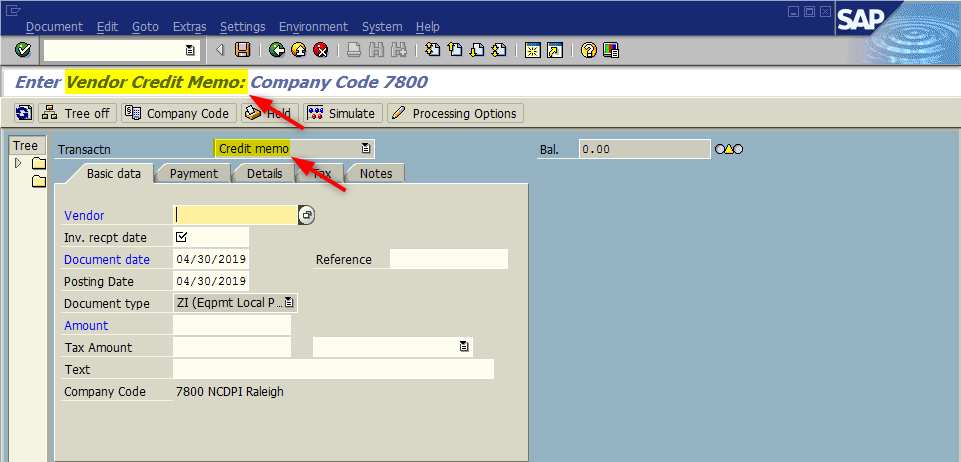 ZFB65 Screen
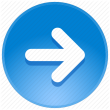 Window opens:
Enter Vendor Invoice:  Company Code 7800

Vendor field – Input 23 (Always)
Inv. recpt date field – Input date invoice received.
Reference Field – Input work order number (TD-18 or PM number)
Amount Field – Input Total (Include  tax, shipping, & additional fees) of non-stock materials and sublet repairs
Text Field – Input Vendor & invoice number (i.e., RSR Auto Parts #421499)
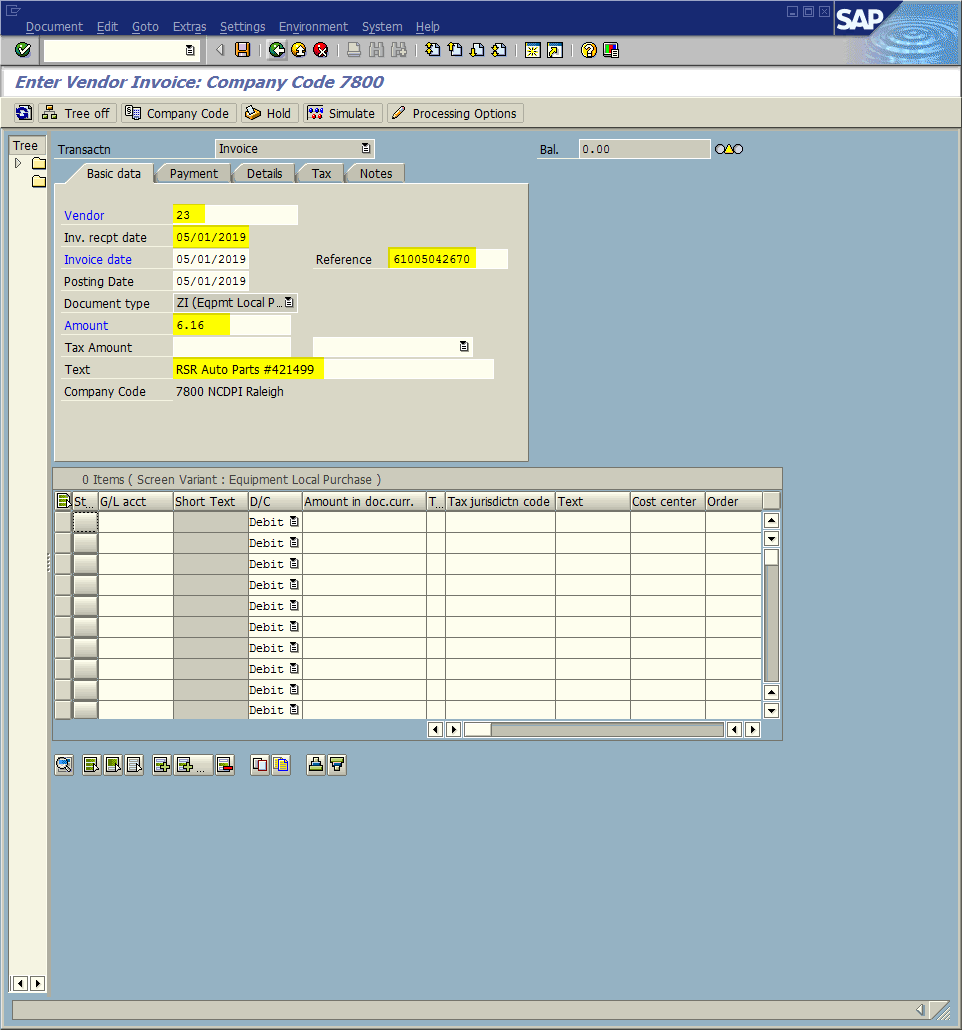 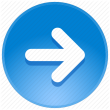 Window:
Enter Vendor Invoice:  Company Code 7800

G/L acct Field - Input
52331003 (Material); or
52333002 (Services)
Amount in doc. curr. Field – Input price for material; plus prorated tax; plus prorated shipping
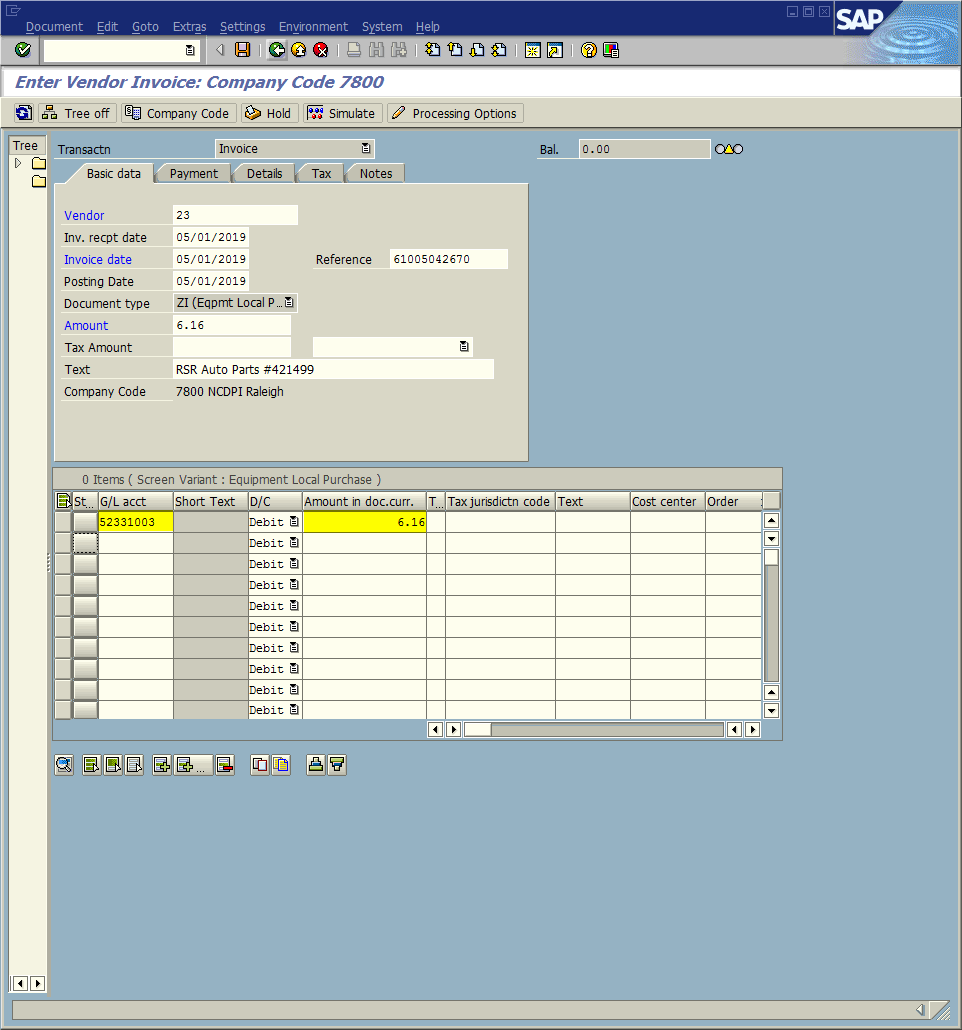 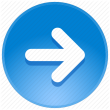 Window:
Enter Vendor Invoice:  Company Code 7800

Text Field – Input Description of Material/Service
Cost center Field – Input 7800000000 (Always)
Order Field – Input work order to be charged
Qty Field – Input Quantity 

Tip:	Use the scroll bar to view columns not displayed on the table.
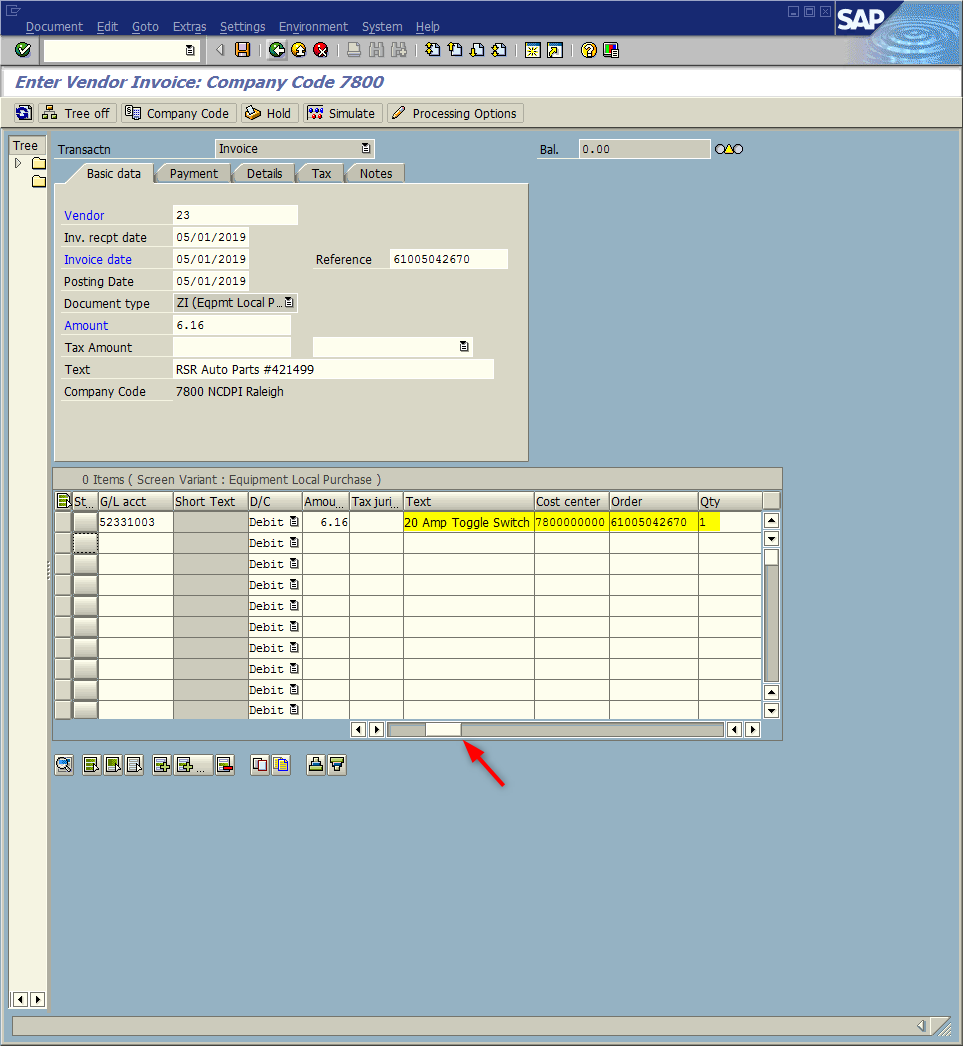 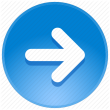 Window:
Enter Vendor Invoice:  Company Code 7800

Base Unit of Measure Field – Input EA, QT, etc.
Material Field – Input VMRS code
Retrieved from TD-18 or PM - should correspond to the line the mechanic did the work; or
Perform search (See tutorial VMRS (For Material Field))

Tip:	Material number here will always begin with a “M” and then follow with VMRS code.
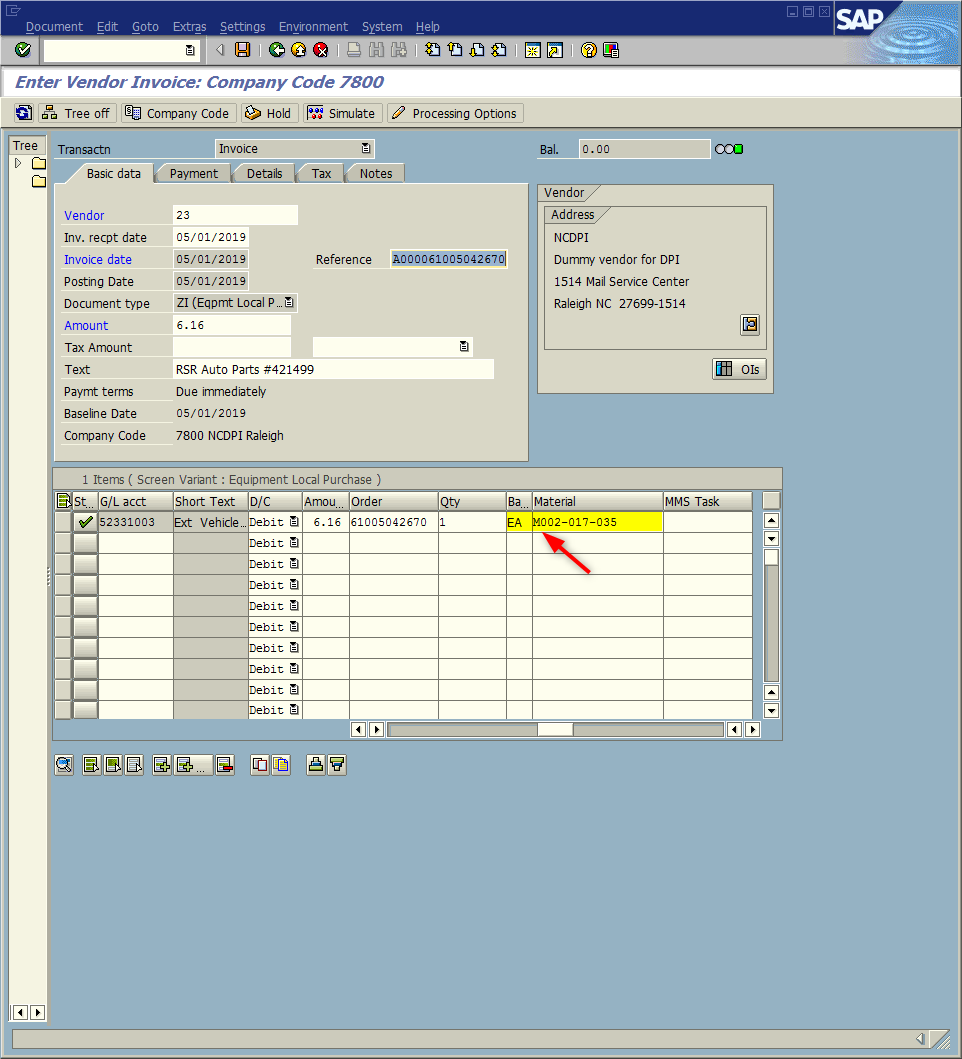 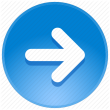 Window:
Enter Vendor Invoice:  Company Code 7800 

<Click> Save icon  	(This will also launch  validity check for the data input)

System will place the Material Document Number in the bottom Status Bar.

Record this number on the invoice
<ESC>
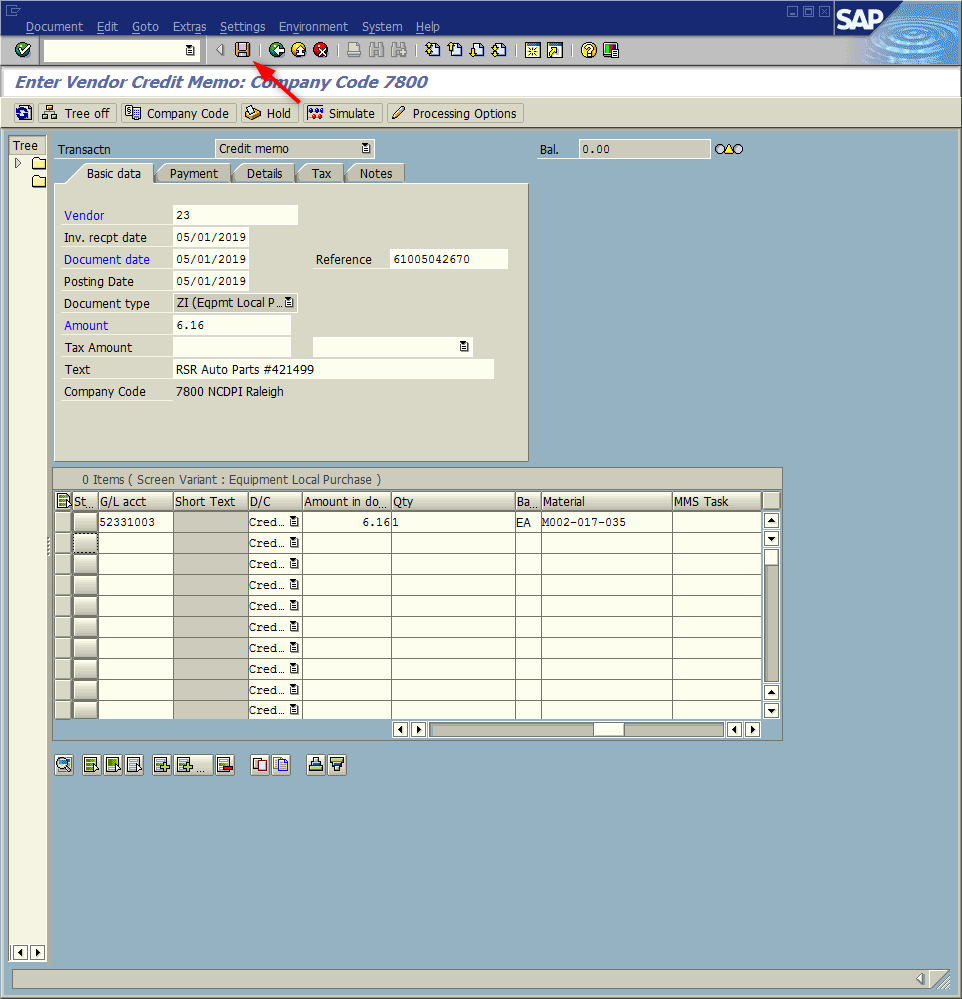 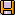 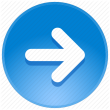 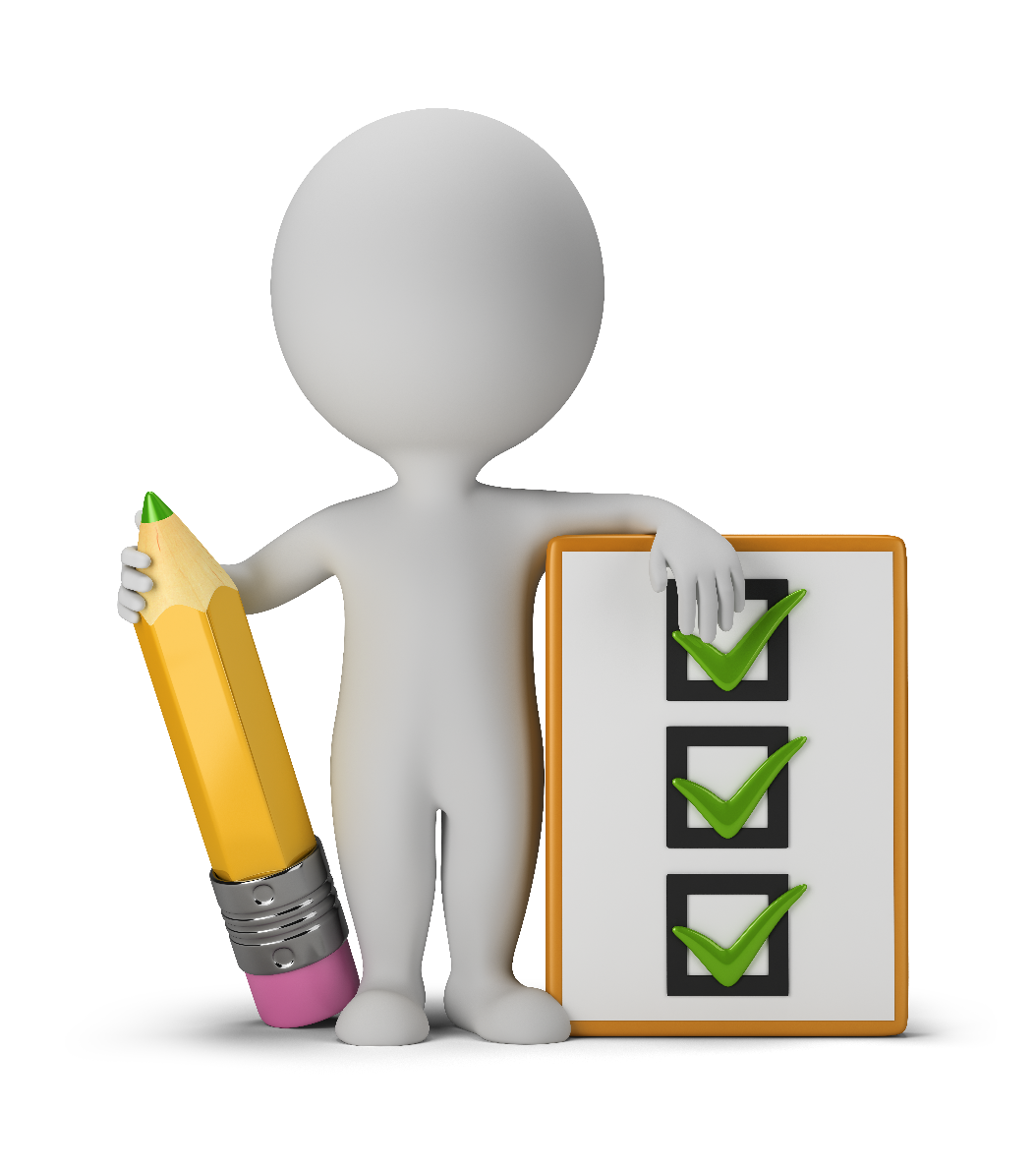 Validity Check Messages:
(These appear on the bottom status bar)
Posting is only possible with a zero balance; correct document
The value entered on the Basic data tab in the amount field MUST equal the table’s sum of the values entered in Amount in doc. curr. 
Quantity and unit of measurement are not consistent
 Either the Qty is blank or Base Unit of Measure is input incorrectly in the table.
Enter M###-###-### (# = numeric) does not exist in MARA (check entry)
VMRS code entered in the Material column of the table is incorrect (check format and code).
Make necessary changes;then <Click>the Save icon to record update. Repeat as necessary.
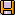 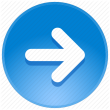 Questions
Email:  Stephen.Wright@dpi.nc.gov
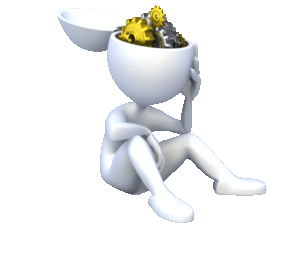 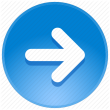 Thank You!
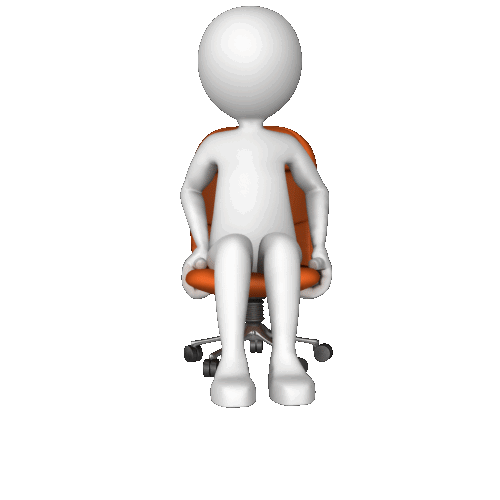 Stephen Wright
DPI Technical Consultant